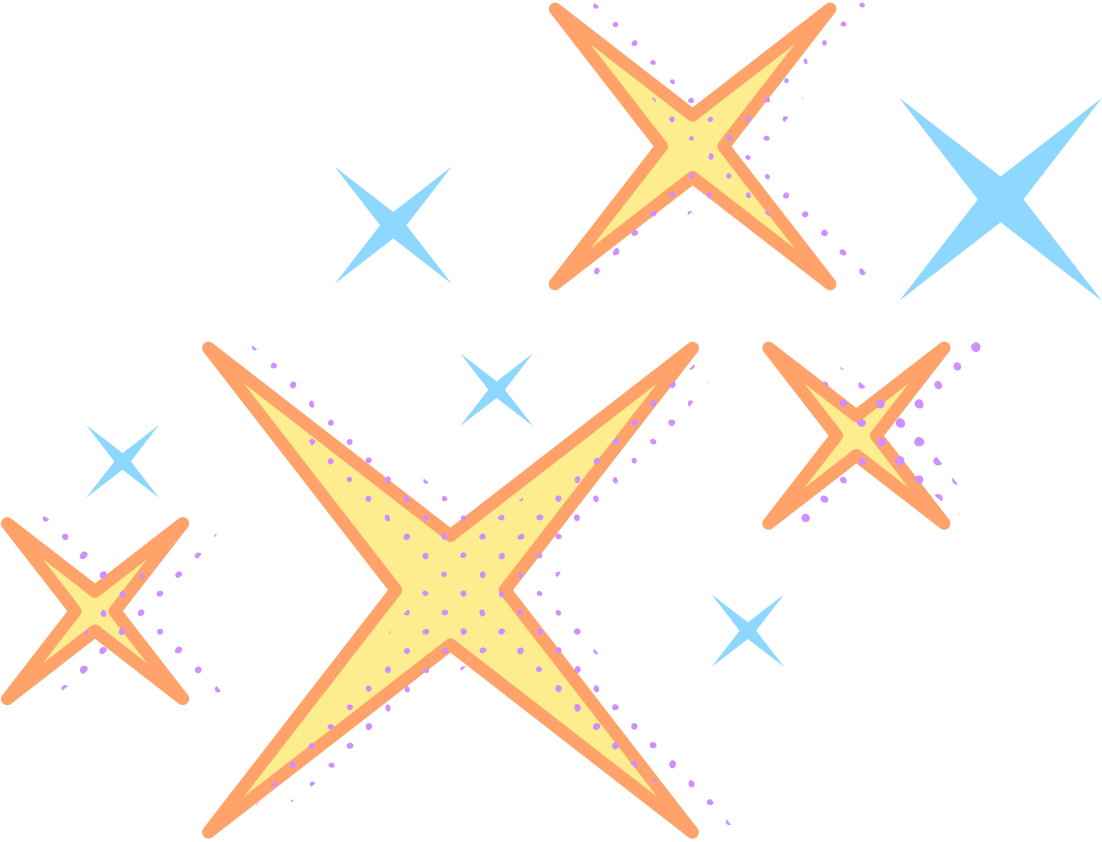 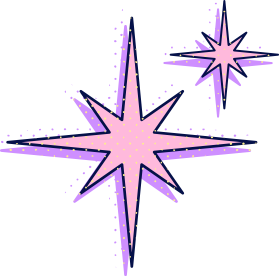 SO CUTE!
Y2K
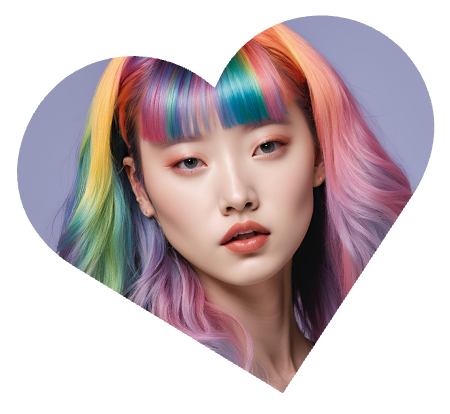 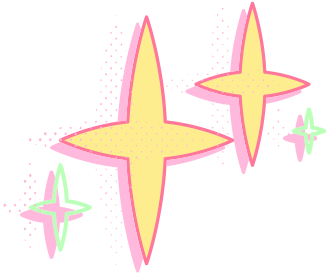 Magazine Cover
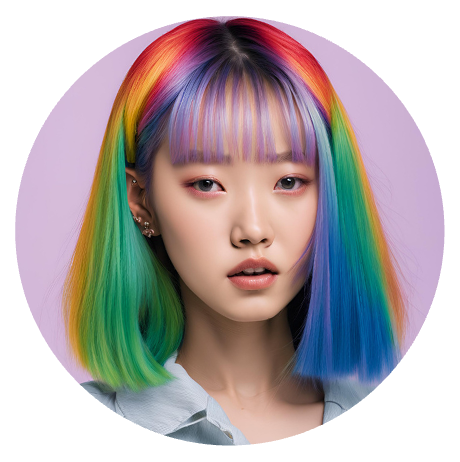 Lorem ipsum odor amet, consectetuer adipiscing elit. Porttitor quam posuere pharetra blandit diam aliquet efficitur.
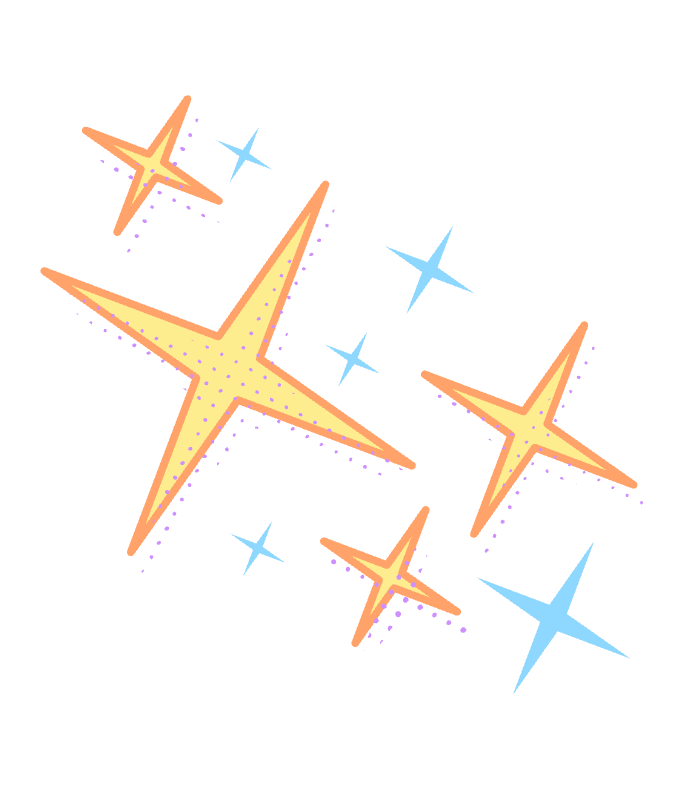 Add Title Here
Add Title Here
Add Title Here
Add Title Here
01
02
03
04
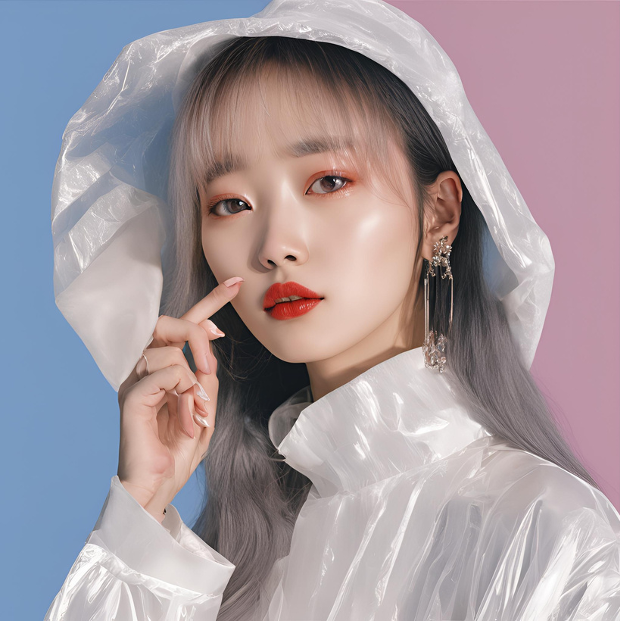 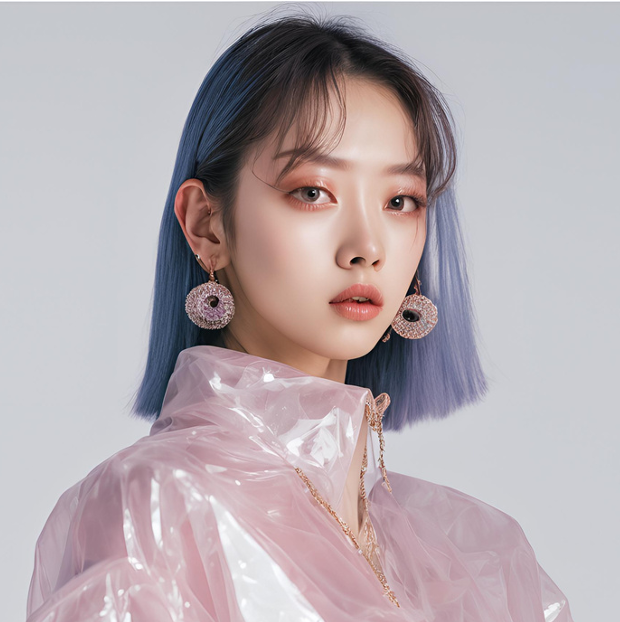 Contents
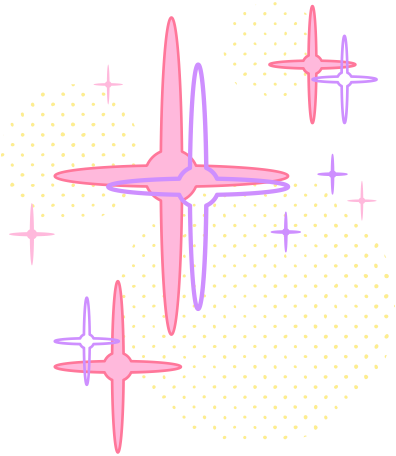 Agenda 01
Lorem ipsum odor amet, consectetuer adipiscing elit. Porttitor quam posuere pharetra blandit diam aliquet efficitur.
Agenda 02
Lorem ipsum odor amet, consectetuer adipiscing elit. Porttitor quam posuere pharetra blandit diam aliquet efficitur.
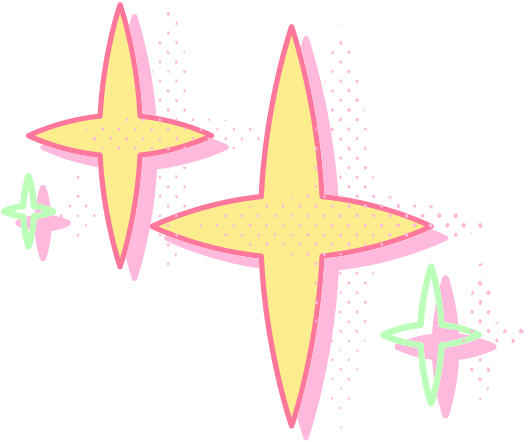 Main Agenda
Add section here
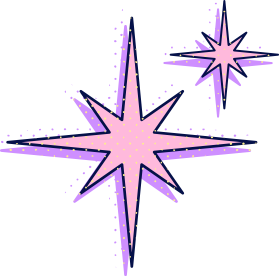 Lorem ipsum odor amet, consectetuer adipiscing elit. Porttitor quam posuere pharetra blandit diam aliquet efficitur.
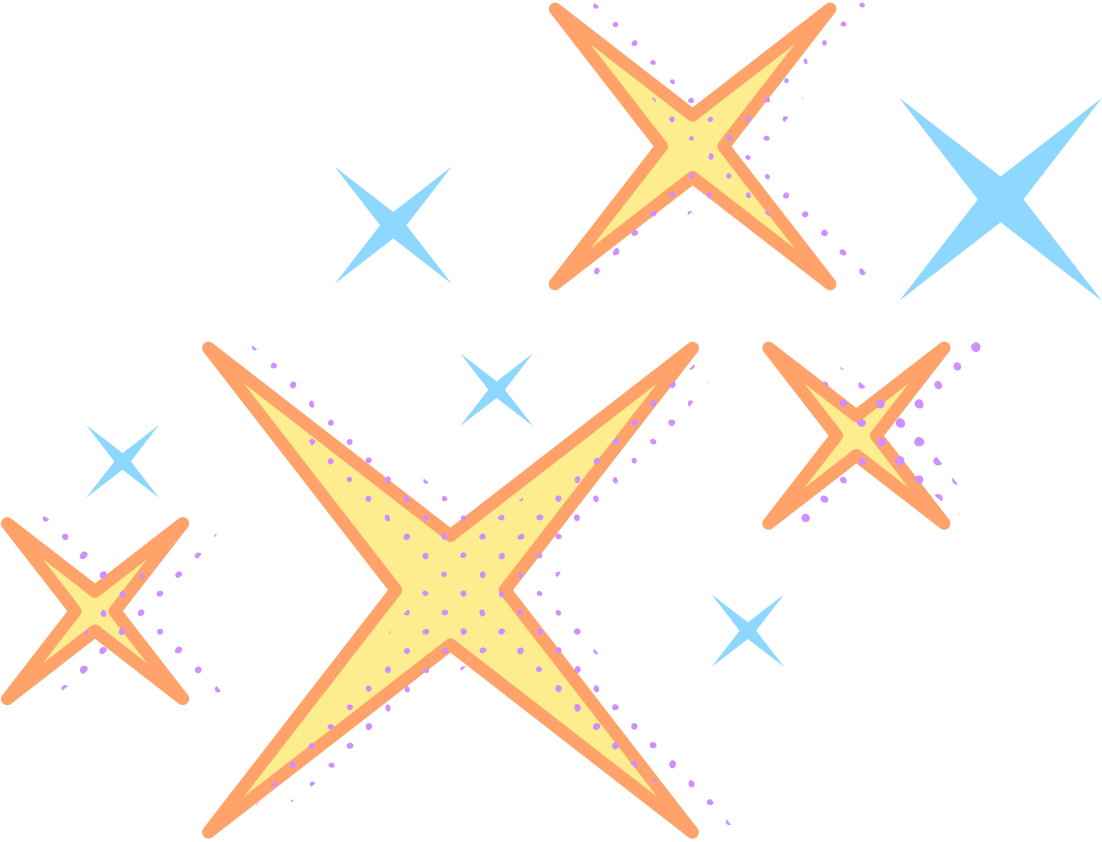 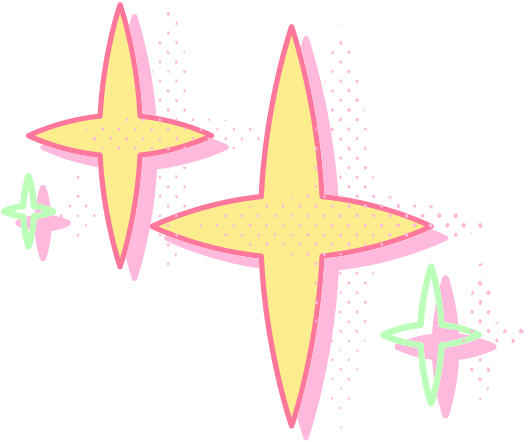 Point 01
Point 02
Lorem ipsum odor amet, consectetuer adipiscing elit. Porttitor quam posuere pharetra blandit diam aliquet efficitur.
Lorem ipsum odor amet, consectetuer adipiscing elit. Porttitor quam posuere pharetra blandit diam aliquet efficitur.
LOVE!
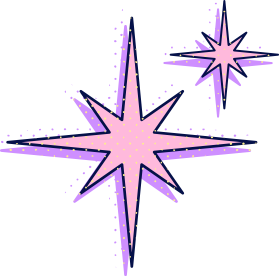 Main Topics
SO FETCH!
Fashion Tips
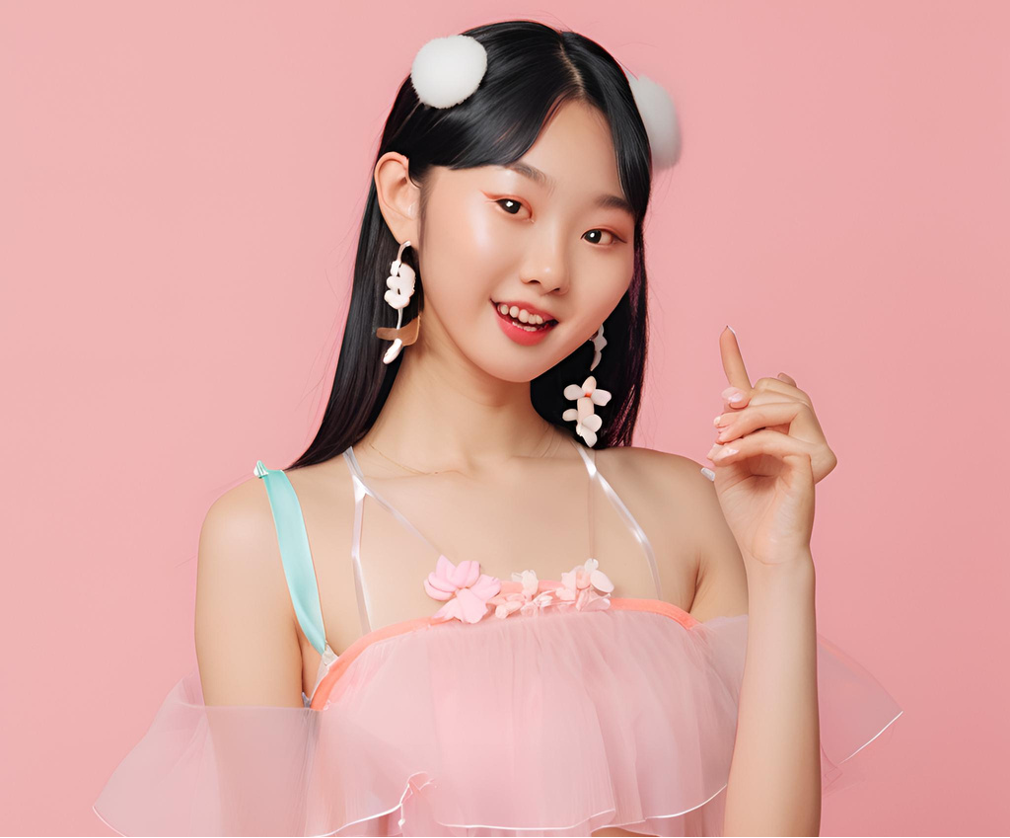 Lorem ipsum odor amet, consectetuer adipiscing elit. Quisque dis pretium feugiat eu amet enim inceptos. Porttitor eu purus nascetur inceptos auctor pulvinar. Maecenas dignissim dictumst at odio dictum facilisi imperdiet maximus. Natoque sapien accumsan mus proin efficitur.
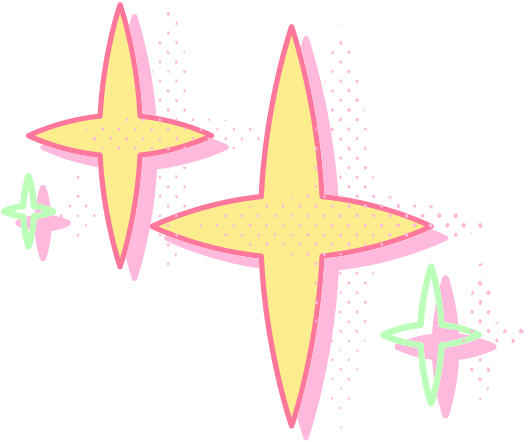 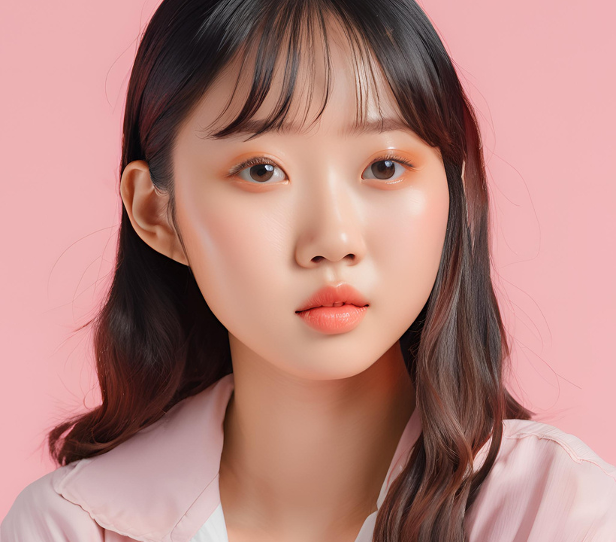 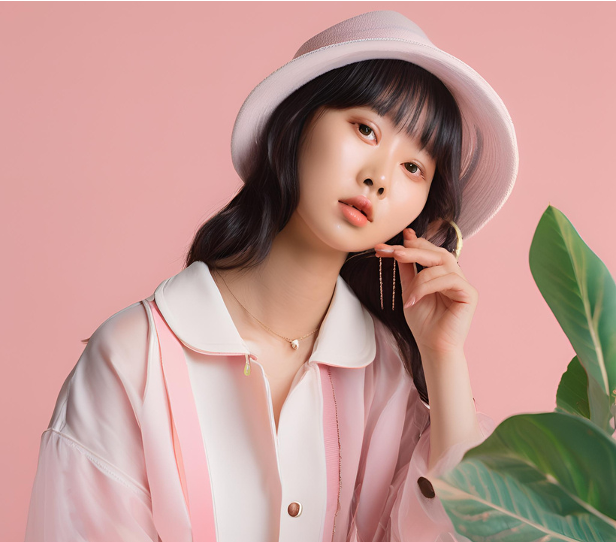 Lorem ipsum odor amet, consectetuer adipiscing elit. Quisque dis pretium feugiat eu amet enim inceptos. Porttitor eu purus nascetur inceptos auctor pulvinar. Maecenas dignissim dictumst at odio dictum facilisi imperdiet maximus. Natoque sapien accumsan mus proin efficitur.
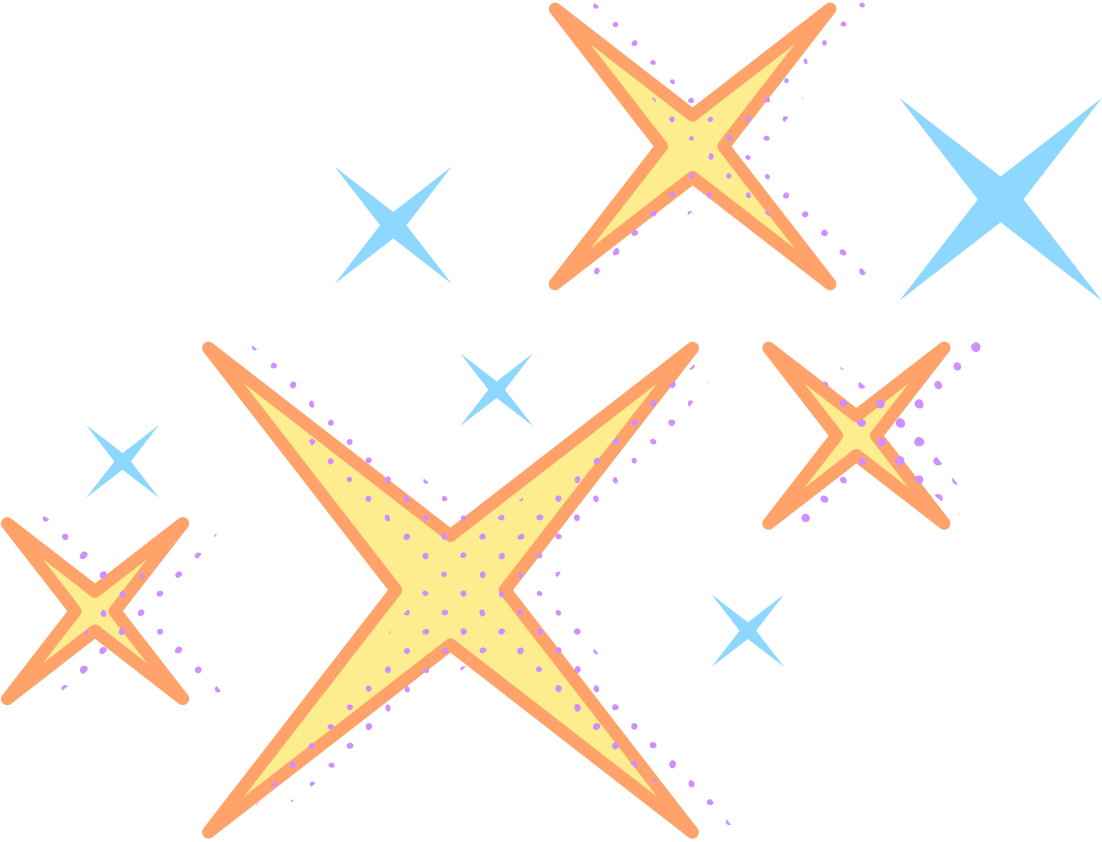 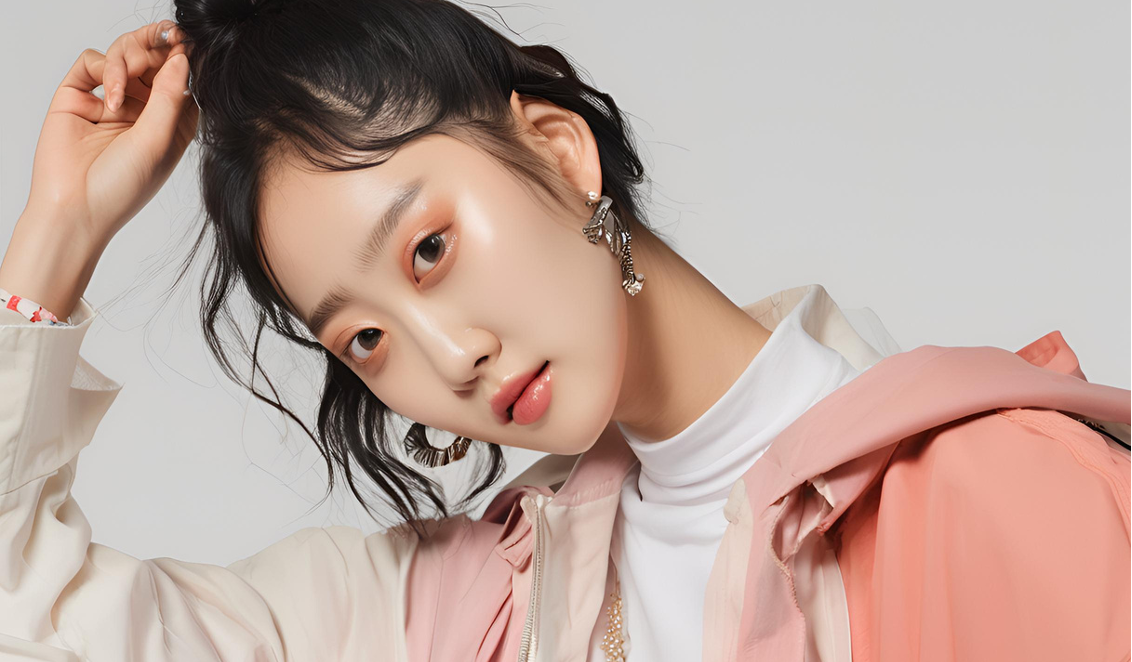 GORG!
Lorem ipsum odor amet, consectetuer adipiscing elit. Quisque dis pretium feugiat eu amet enim inceptos. Porttitor eu purus nascetur inceptos auctor pulvinar. Maecenas dignissim dictumst at odio dictum facilisi imperdiet maximus. Natoque sapien accumsan mus proin efficitur.
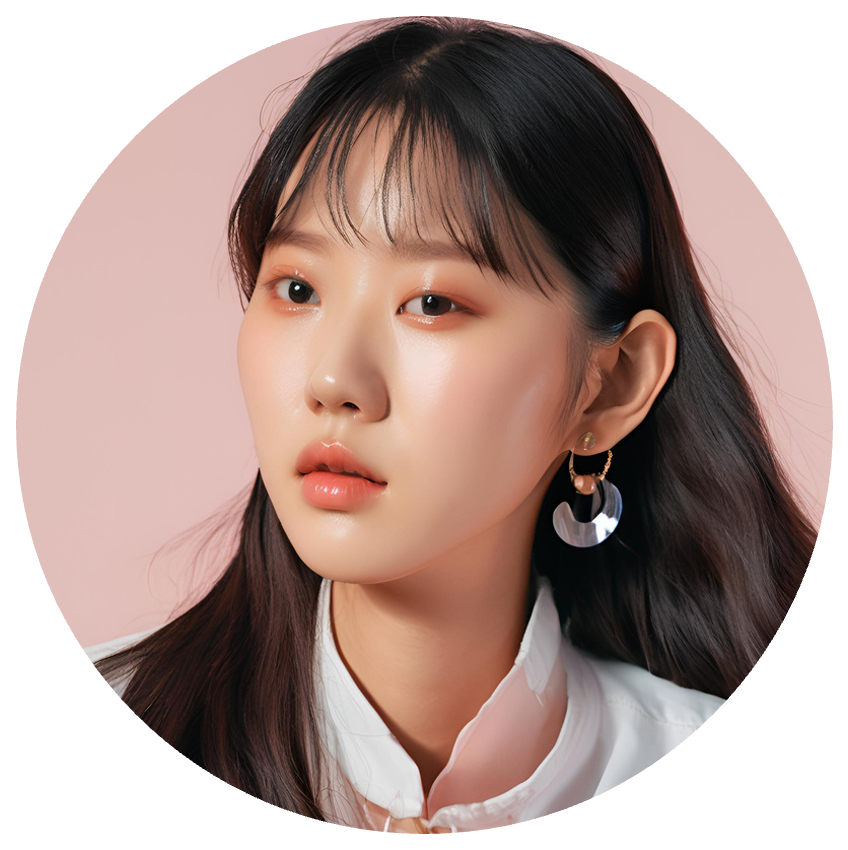 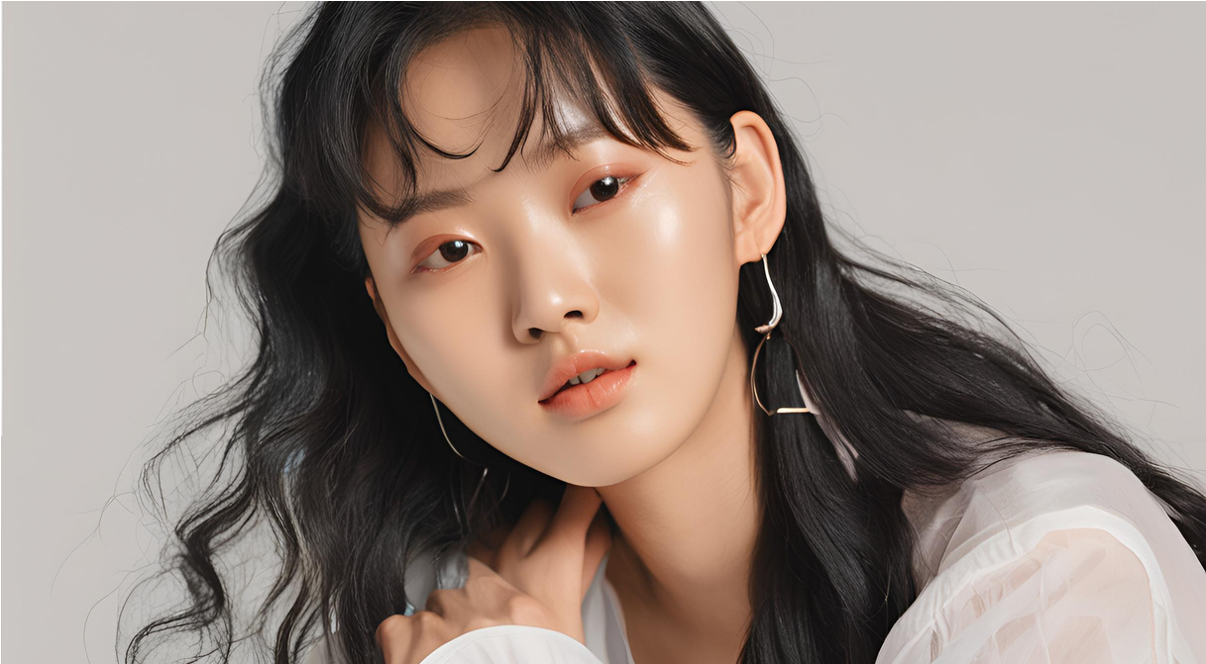 Stay Cute!
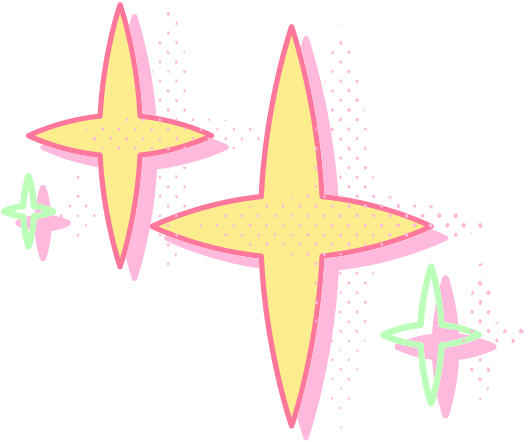 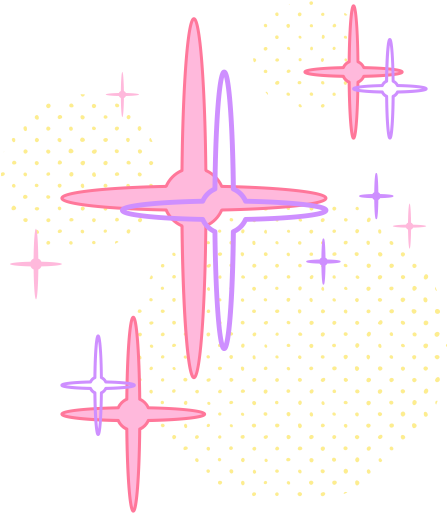 100
1,000
Point 01
Point 01
10,000
Point 01
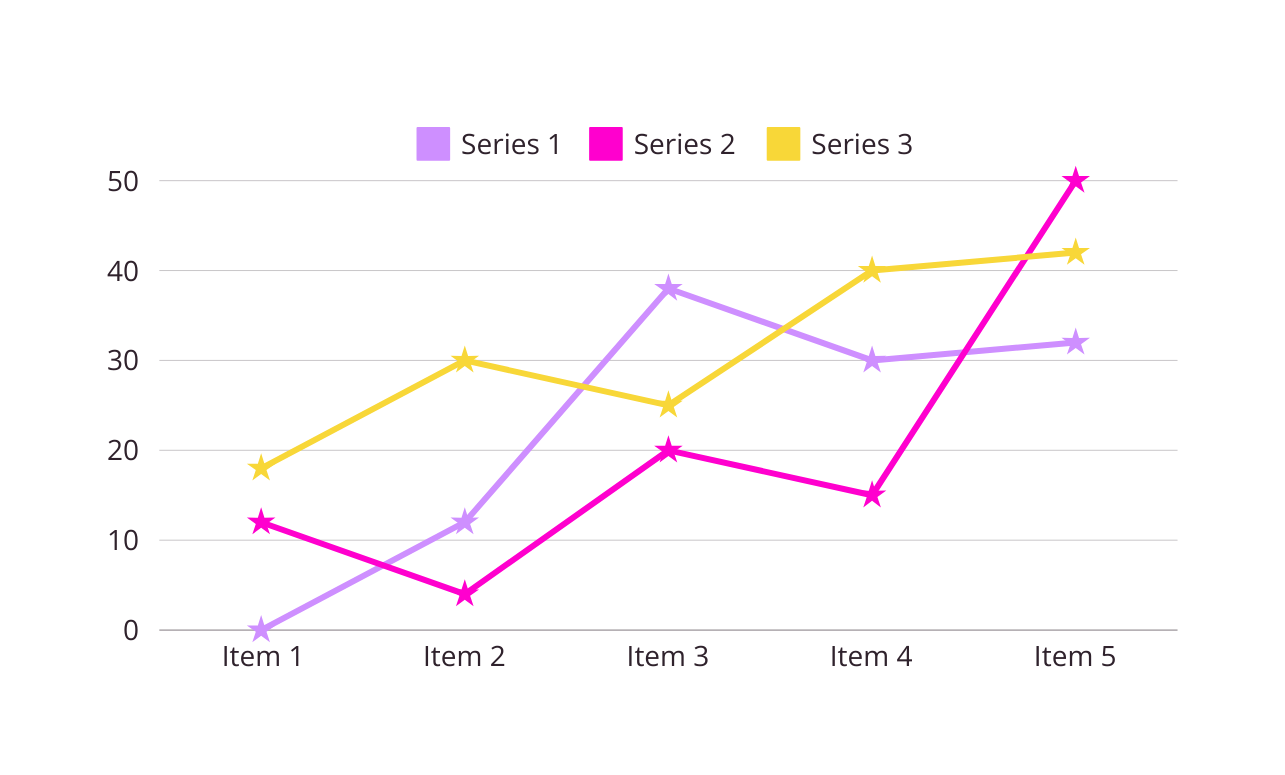 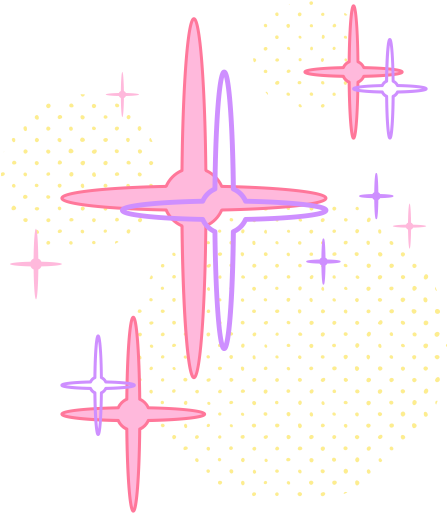 Lorem ipsum odor amet, consectetuer adipiscing elit. Quisque dis pretium feugiat eu amet enim inceptos.
Charts
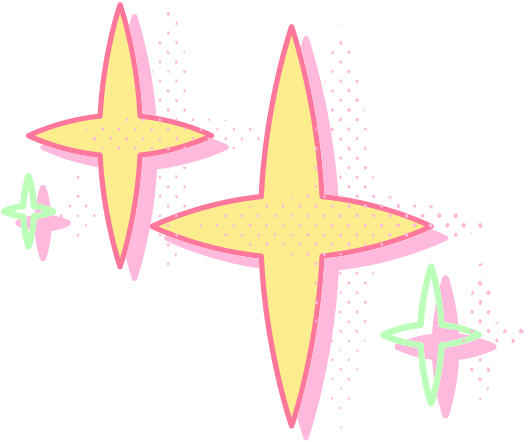 Latest Gossip
Lorem ipsum odor amet, consectetuer adipiscing elit. Quisque dis pretium feugiat eu amet enim inceptos.r.
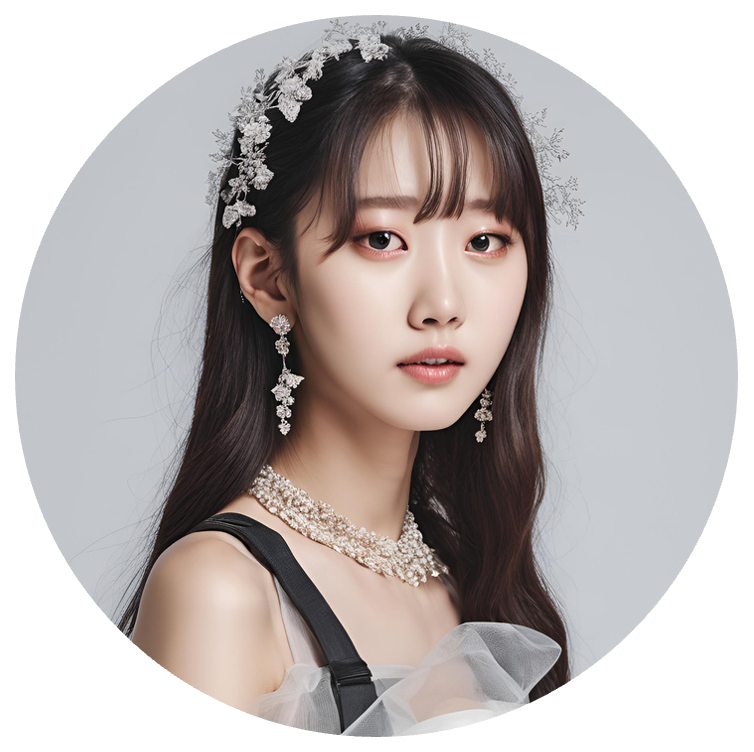 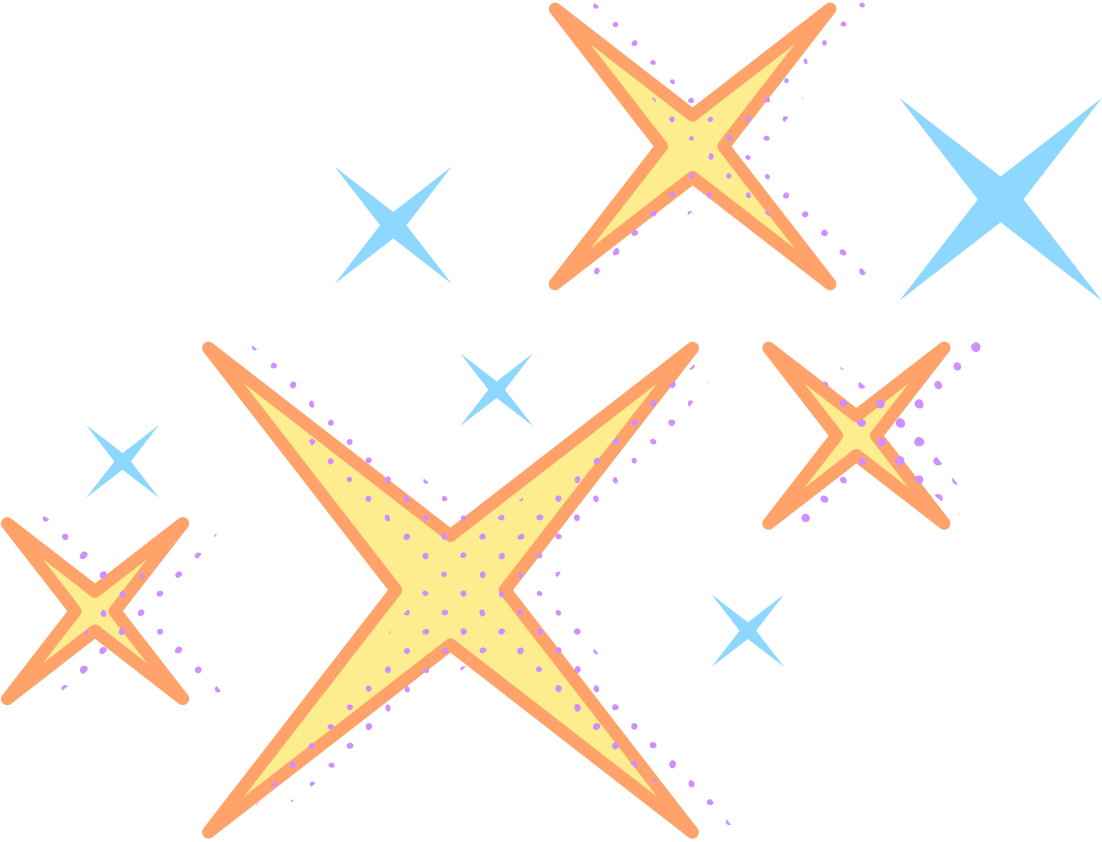 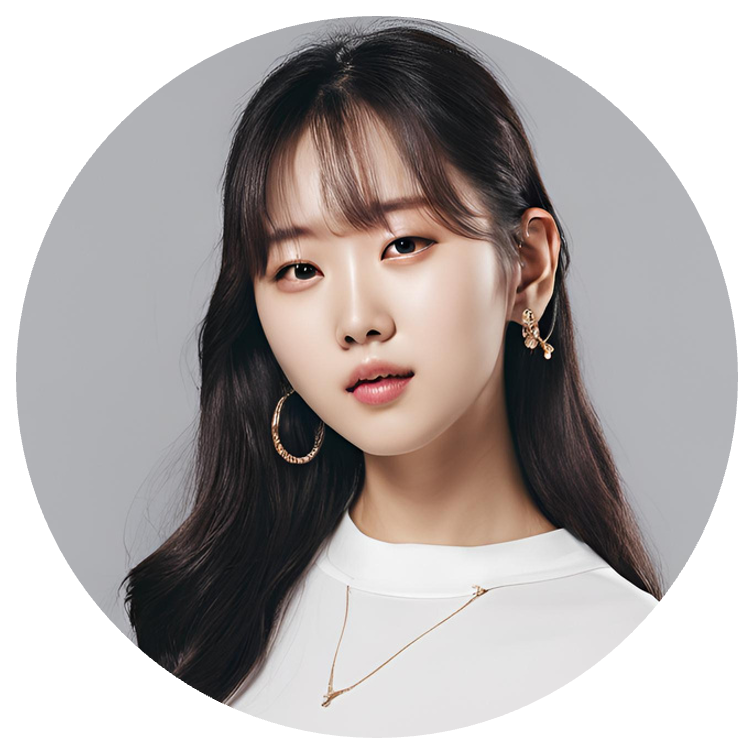 Lorem ipsum odor amet, consectetuer adipiscing elit. Quisque dis pretium feugiat eu amet enim inceptos.r.
Lorem ipsum odor amet, consectetuer adipiscing elit. Quisque dis pretium feugiat eu amet enim inceptos. Porttitor eu purus nascetur inceptos auctor pulvinar. Maecenas dignissim dictumst at odio dictum facilisi imperdiet maximus. Natoque sapien accumsan mus proin efficitur.
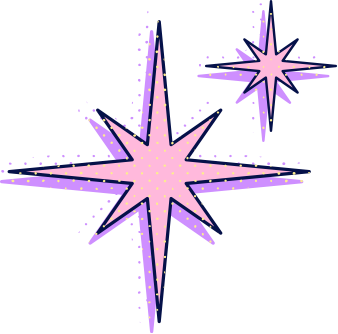 "Strength and grace intertwine to shape the essence of femininity."
Add quote here
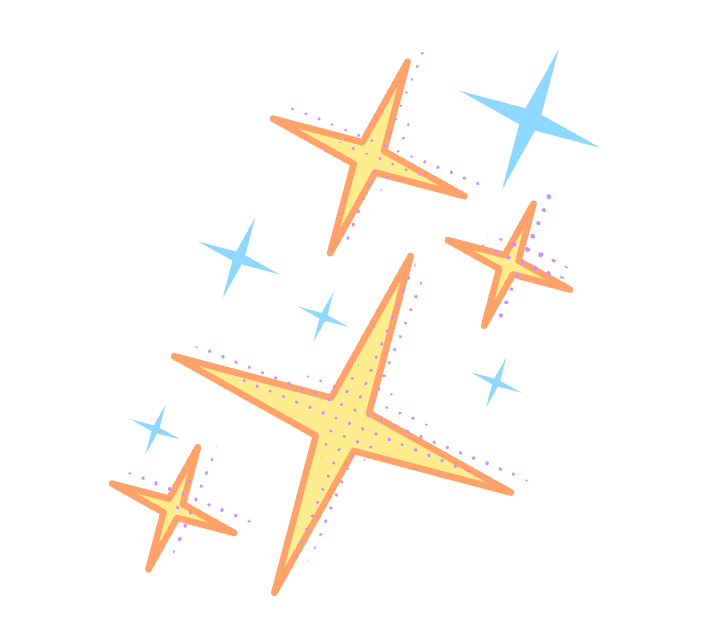 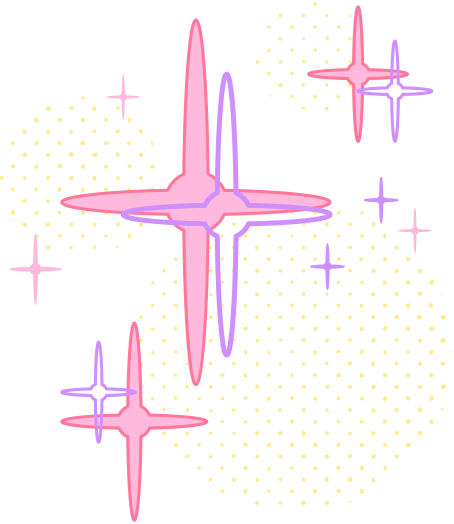 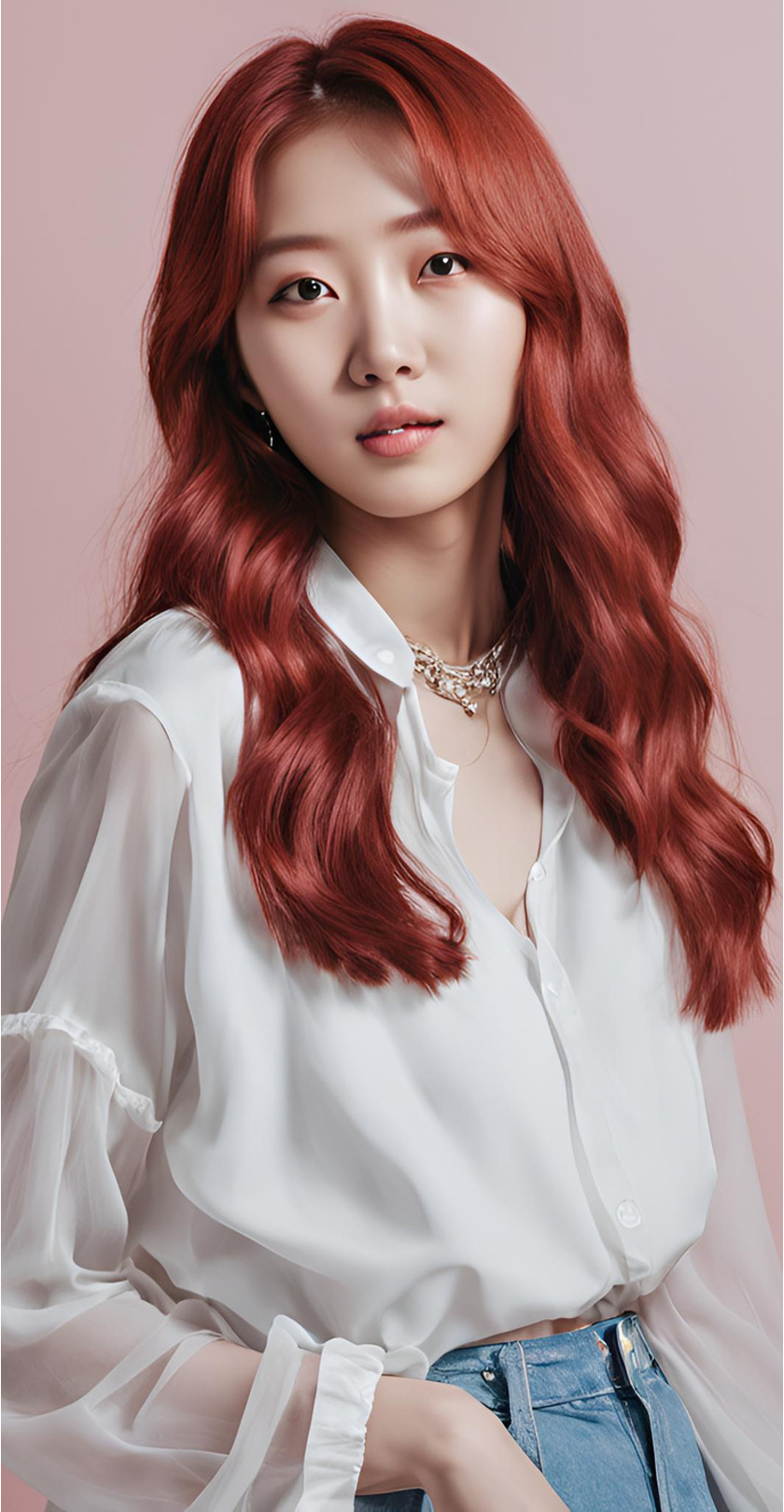 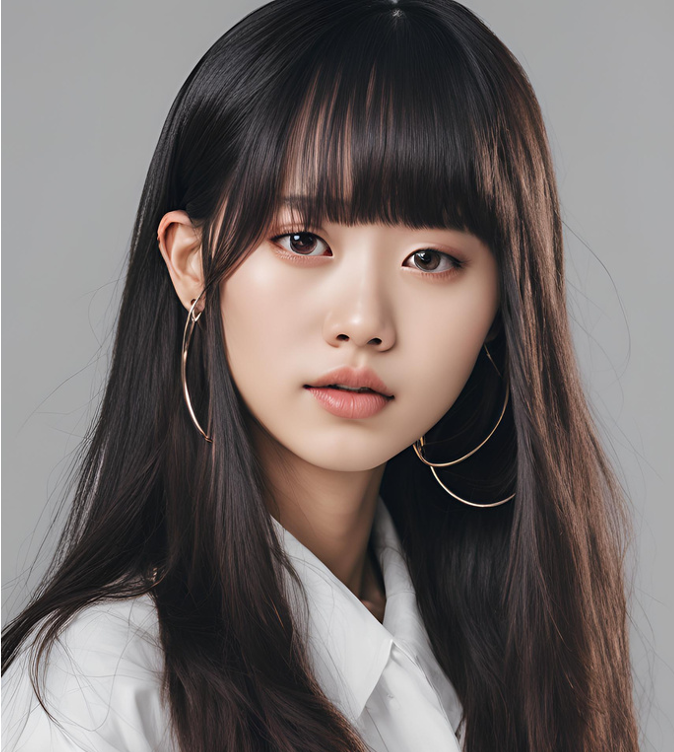 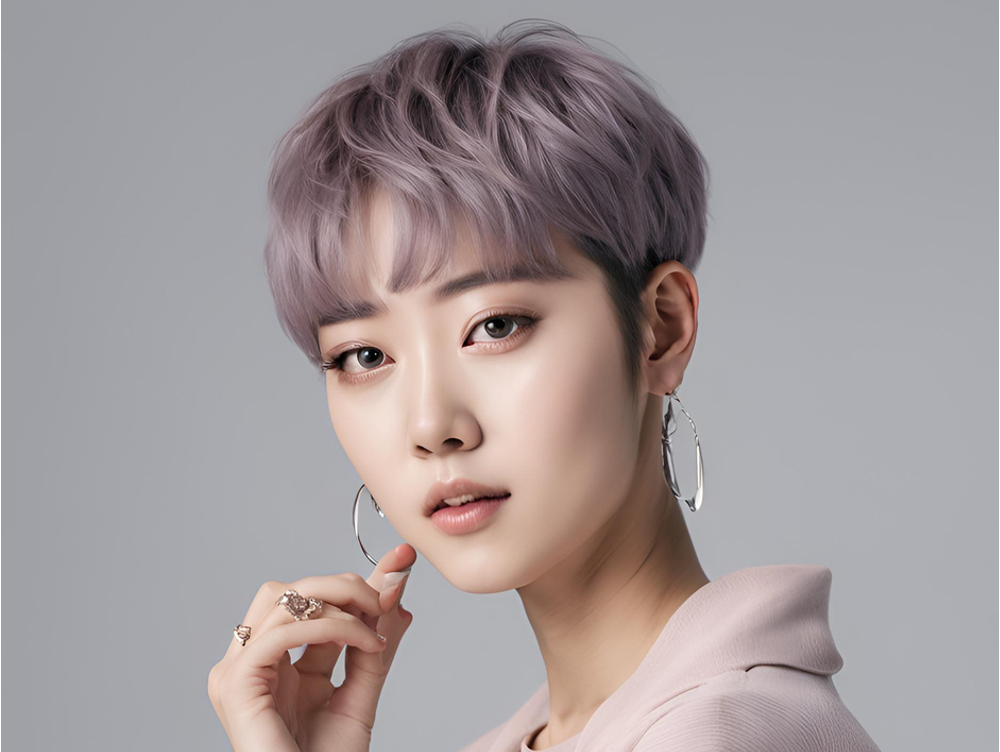 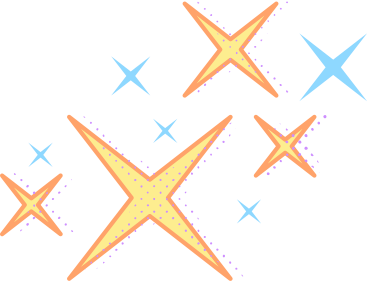 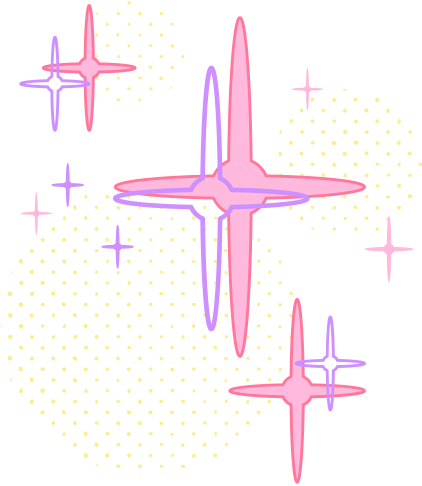 Photos
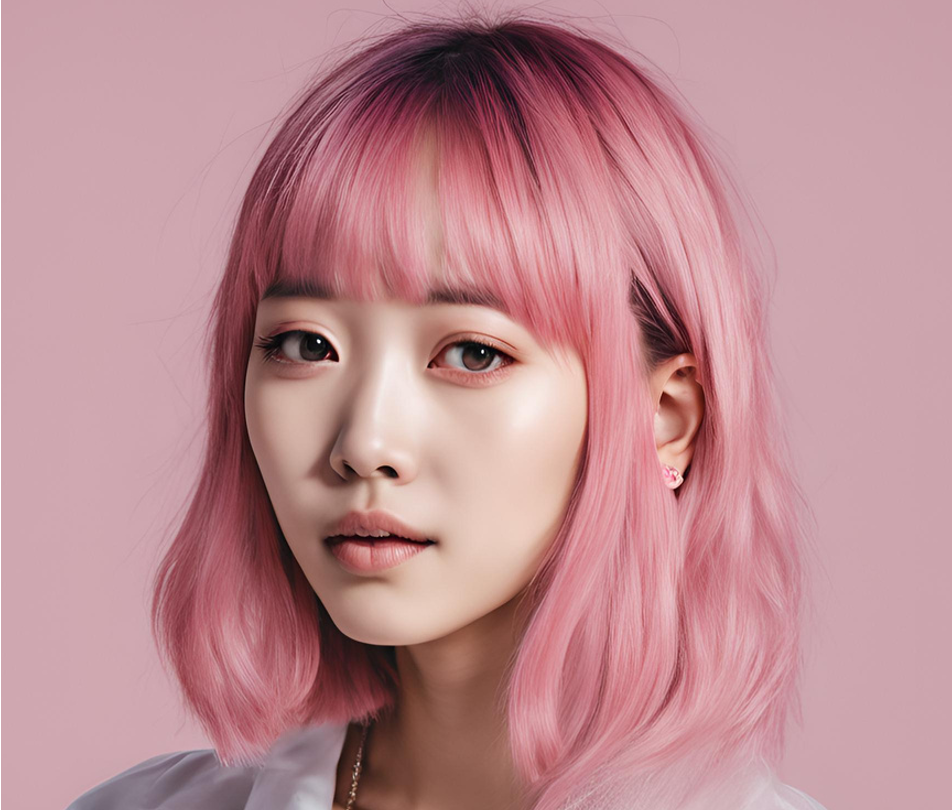 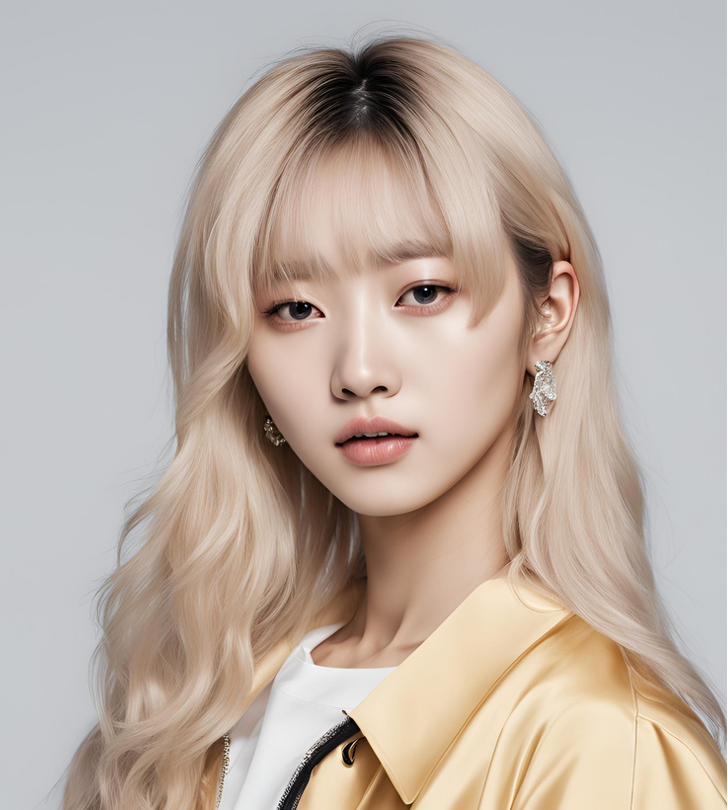 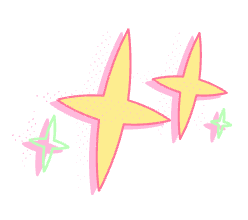 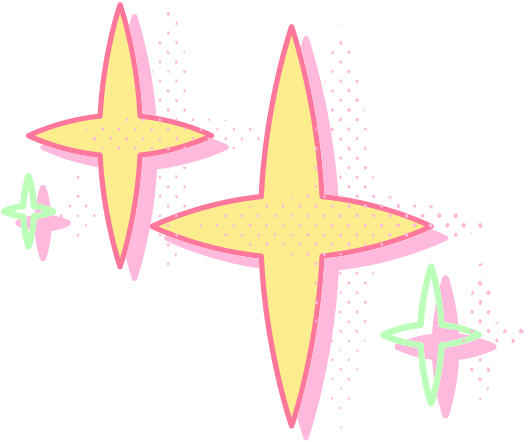 BYE!
Thank You!
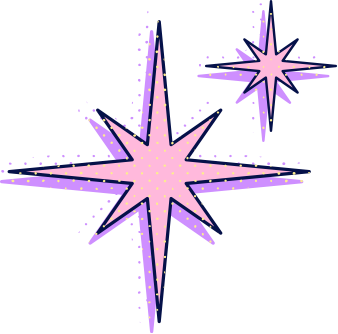 End of Presentation
Lorem ipsum odor amet, consectetuer adipiscing elit. Quisque dis pretium feugiat eu amet enim inceptos. Porttitor eu purus nascetur inceptos auctor pulvinar.
RESOURCE PAGE
Use these design resources in your Canva Presentation.
Fonts
Design Elements
This presentation template
uses the following free fonts:
TITLES:
PRESS START 2P

HEADERS:
OPEN SANS

BODY COPY:
OPEN SANS
You can find these fonts online too.
Colors
#FEDEC2
#FF00CE
#2F222C
#CE3985
#E1316F
DON'T FORGET TO DELETE THIS PAGE BEFORE PRESENTING.
CREDITS
This presentation template is free for everyone to use thanks to the following:
for the presentation template
Pexels, Pixabay
for the photos
Happy designing!